Du BTS AVA au BTS MVEnvironnements et contextes professionnels
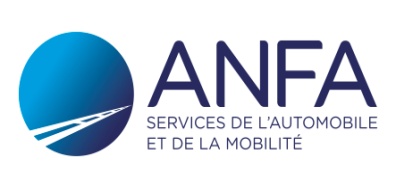 La branche des services de l’automobile : quelques données
Chiffres clés

 42,7 millions de véhicules entretenus
 plus de 125000 entreprises
 près de 400000 salariés
Caractéristiques

Part des entreprises de moins de 10 salariés : 94,4% des entreprises et 39,4% des salariés
Une taille moyenne des entreprises de 6,8 salariés par entreprise, avec 3,6 salariés pour les motocycles et 14 salariés pour le VI
 Des activités non délocalisables couvrant le territoire national
 Âge moyen des salariés : 37,3 ans
Sources : données sociales de la branche des services de l’automobile / édition 2015
Évolutions des métiers dans les services de l’automobile
3
Évolutions socio-économiques dans le secteur de l’automobile
))	Une évolution de l’usage de l’automobile
Le marché des véhicules particuliers en France est un marché de renouvellement
Un âge moyen du parc vieillissant : 8,7 ans
Une tendance à l’évolution sociétale dans le rapport à l’automobile
Stabilisation  et évolutions des opérations d’après-vente
Un marché de moins en moins visible 
parc de + de 15 ans  non comptabilisé
importance du marché de VO de P à P
entretien réalisé en dehors des garages traditionnels (auto-entrepreneur,…) .
Évolutions socio-économiques dans le secteur des motocycles
))	Une évolution de l’usage des motocycles
Un marché de la moto plus développé en Ile-de-France, PACA et Rhône-Alpes ainsi que dans les grands centres urbains de l’ouest de la France (Nantes, Bordeaux, Toulouse)
Un marché de la vente en décroissance depuis 2009
Un marché de l’occasion prédominant : plus de 70% des motos achetées  en 2013 
Un parc moto vieillissant  (9,6ans en 2014 contre 6,9 ans en 2005)
La moto, toujours un « achat coup de cœur » …
… mais des nouveaux comportements à l’achat:  la moto fonction « utilitaire /usage » ; le développement d’une nouvelle forme de clientèle en « b to b » ; des clients de mieux en mieux informés
En corollaire de la baisse des ventes de motos neuves, le développement d’autres activités : SAV, ventes d’équipements et d’accessoires
Un marché de l’après-vente en pleine évolution
Évolutions socio-économiques dans le secteur du véhicule industriel (VTR)
))	Un marché lié aux évolutions de la conjoncture économique
Vente de VI, un marché fragile étroitement lié à celui du transport routier de marchandise (fortement concurrentiel) et à la conjoncture économique
Un marché de l’après-vente au ralenti sous l’effet :
D’une baisse du parc de VI
D’une diminution du transport routier de marchandises
De l’espacement des entretiens

Une activité après-vente prédominée par l’entretien et la maintenance des poids lourds , sur un secteur fortement concurrentiel
La réparation des éléments mécaniques et électroniques principalement réalisée dans les entreprises des réseaux des constructeurs en raison des équipements de diagnostic nécessaires et des compétences spécifiques liées à cette activité, malgré un développement dans les ateliers intégrés  et les garages indépendants
Une rationalisation et une diversification des activités  dans un contexte de ralentissement économique du marché 
Un développement des services à la clientèle dans un contexte de déploiement de démarches commerciales auprès des sociétés de transport ou des collectivités territoriales
Évolutions techniques dans le secteur de l’automobile
))	Toujours plus d’interconnexions
Après la phase 2000-2002, les véhicules deviennent plus fiables, les « pas d’entretien » s’étant allongés ;  le nombre d’entrées atelier se stabilise depuis 2009
Pour parer à la difficulté de capter le client : les systèmes d’information  connectent  le client et le véhicule
Parallèlement, les voitures low cost se développent mais aussi des modes de réparation low cost
		Quels que soient le véhicule et la nature de 	l’intervention (mécanique ou électronique), 	nécessité de connaître les principes de 	fonctionnement des systèmes électroniques.

Le VE donne lieu à de nouvelles approches commerciales (Location de batteries, solutions de mobilités du type Autolib’,….);
Évolutions techniques dans le secteur des motocycles
))	L’introduction de nouvelles technologies
Une bonne maîtrise  de la mécanique indispensable
Un passage rapide, ces dernières années, vers des systèmes à gestion électronique pour répondre
Aux normes anti-pollution mises en place par la réglementation européenne
Aux attentes des consommateurs en matière de sécurité
Une généralisation des systèmes électroniques nécessitant l’utilisation croissante d’outils de diagnostic électrique / électronique ou de systèmes de lecture de diagnostics embarqués
Un développement des activités dites d’usure dans les ateliers induit par le vieillissement du parc
De nouvelles postures  dans l’après-vente pour faire face aux évolutions de la relation client
Une veille sectorielle nécessaire pour bien maîtriser  techniquement et conseiller
Évolutions techniques dans le secteur du véhicule industriel (VTR)
))	Une évolution et une complexification de la maintenance et de la réparation des véhicules sous l’effet de la multiplication des systèmes électroniques et connectés
Une forte interdépendance des équipements mécaniques et des systèmes électroniques rendant systématique l’utilisation de l’outil de diagnostic et l’analyse
Des technologies de pointes très avancées  qui continuent d’évoluer : système de dépollution, de géolocalisation …
Montage d’équipements en seconde monte nécessitant des compétences multiples
Une multiplication des points de révision nécessitant la mise à jour permanente des compétences pour la préparation aux contrôles périodiques des véhicules et  des équipements
La recherche de la maîtrise de la consommation de carburant impliquant  : 
Un développement des systèmes de connectivité  des équipements
Des activités  de réglage électronique sur les équipements de la motorisation et de la transmission  plus complexes
Développement d’activités nouvelles engendrées par les innovations technologiques
Des évolutions réglementaires contraignantes
L’après-vente continue d’être encadrée par un règlement d’exemption spécifique 461/2010 qui réaffirme la liberté d’accès aux informations techniques et l’ouverture de la révision pendant la période de garantie à tous les professionnels
Les exigences européennes en matière de normes anti-pollution favorisent  la recherche d’innovations technologiques ainsi que le développement d’initiatives en termes de mobilité : la norme euro VI est entrée en vigueur en 2014 pour le poids lourds et en 2015 pour les véhicules particuliers.
Dans la moto, également un renforcement des normes anti-pollution avec une mise en œuvre de la nome euro 4 en 2016 ;  tous les  deux et trois-roues devront répondre à la norme euro 5 en 2020 / des équipements de  sécurité  en série (ABS)
La réglementation et les obligations en matière de recyclage des véhicules
))	Exigences européennes
Emploi / formation
))Une augmentation des effectifs en BTS
Avec 3219 jeunes  formés en BTS pour 2015, la part du BTS reste modeste malgré une augmentation des effectifs  en formation de 20% entre 2008 et 2015 avec respectivement :
Des effectifs multipliés par 4 dans les motocycles
Une augmentation de 45% dans le VI
Une augmentation de 11,5% dans l’automobile
Pour les motocycles, des emplois  généralement dans les régions où le marché  est le plus développé (Ile-de-France, PACA, Rhône-Alpes) et les grands centres urbains de l’ouest de la France (Nantes, Bordeaux, Toulouse)
Un enjeu majeur pour le secteur des véhicules industriels (VTR), marqué par des difficultés  de trouver du personnel qualifié ; difficulté de trouver les profils souhaités , les jeunes méconnaissant généralement le secteur et ses intérêts technologiques, sous estimant l’intérêt de ses métiers
BTS AVA : 3 situations d’activités confiées suivant les structures d’accueil
Des activités purement techniques en atelier dans les grandes structures

Une réelle polyvalence entre l’atelier et l’accueil client, notamment dans les entreprises de moins de 10 salariés

Des activités techniques avec une bonne maîtrise de la relation client, confiée de manière occasionnelle dans les structures de taille moyenne
Des niveaux de compétences partiellement atteints
Le  diagnostic
Des lacunes constatées dans la mécanique de base
Ne maîtrise pas suffisamment le diagnostic complexe
La relation client
Ne sont pas assez formés à l’accueil client (écoute du client)
Pas suffisamment armés pour faire de la restitution client (expliquer une facture, gérer un conflit)
Organisation après vente
Répartir le travail et contrôler les interventions dans l’atelier
Renseigner le tableau de bord , mais des difficultés pour l’analyser et apporter des solutions
Des interrogations sur certaines activités quant aux métiers visés
Négociation avec l’expert
Mise en œuvre d’actions de formation
Rôle dans la gestion des litiges
Élaboration de process d’intervention
Approche marketing de la satisfaction clientèle
Nécessité d’une polyvalence technique et commerciale
Le diagnostic
Revoir les bases qui ne sont pas acquises pour beaucoup de jeunes
Nécessité de maîtriser les compétences du BAC PRO
Diagnostic sur systèmes complexes
Renforcer l’autonomie dans la recherche de pannes
Un cœur de métier à renforcer
Relation client
Maintenance
 périodique
et/ou corrective
Répartir le travail dans l’atelier
 Renseigner  un tableau de bord
Renforcer les méthodes et  techniques de l’après-vente 
Prévention des risques juridiques de l’APV
Accueil, réception, écoute, sensibilisation à la satisfaction client
Expliquer l’intervention à un client
Proposer une intervention complémentaire
Organisation de la maintenance
Compétences à développer et à  mieux intégrer avec le cœur du métier
Un référentiel construit dans une logique d’insertion professionnelle et de filière de formation
LP OMSA
BTS MV
Bac Pro /
Bac GT
Évolution du référentiel des activités professionnelles : un recentrage autour de quatre activités professionnelles
Activités abordées en licence professionnelle
A1 – effectuer un diagnostic complexe
A1-T1 / Confirmer le dysfonctionnement ressenti et énoncé par le client
A1-T2 / Recenser les informations techniques nécessaires au diagnostic
A1-T3 / Effectuer les contrôles, mesurer et relever les écarts par rapport aux données constructeur / équipementier
A1 –T4 / Analyser le système en dysfonctionnement et interpréter les contrôles et mesures
A1 – T5 / Compléter, si nécessaire, le diagnostic avec l’aide de la plate-forme d’assistance ou tout intermédiaire équivalent
A1 – T6 / Estimer le montant de l’intervention
A2 - Réaliser les opérations de maintenance et de réparation complexes
A2-T1 / Préparer l’intervention
A2- T2 / Remplacer, réparer et régler les éléments des systèmes complexes
A2 – T3 / Réaliser des actions d’accompagnement technique
A2 – T4 / Contrôler la qualité des interventions
A3 - Organiser les activités de maintenance et de réparation
A3-T1 / Planifier et organiser les interventions
A3-T2 / Superviser et contrôler les interventions
A3-T3 / Réaliser des actions d’accompagnement technique
A3-T4 / Assurer la gestion des outillages, équipements et documentation (mise à jour, en conformité, …)
A3-T5 / Participer à la politique qualité, hygiène, sécurité et environnement
A4 - Assurer la relation client
A4-T1 / Accueillir le client
A4-T2 / Réceptionner le véhicule
A4-T3 / Restituer le véhicule
A4-T4 / Dialoguer, échanger avec des tiers (expert, dépanneur, assureur, contrôleur technique)
Les attentes dans l’automobileMonsieur Jean-Claude FOUILLET (CNPA)
Accueil /écoute
Diagnostic/analyse
Autonomie/curiosité
Restitution/échange
Les attentes dans les motocyclesMadame Nadine ANNELOT (FNCRM)
Percevoir
Analyser
Accueillir
…
Satisfaire
Proposer
S’adapter
Les attentes dans le véhicule industriel (VTR)Monsieur Nicolas LENORMANT (CNPA)
Sécurité  en toutes circonstances
Polyvalence
Adaptabilité
Esprit 
d’équipe
Sens du client
En vous remerciant pour votre attention …